Me My Diet and I
Flagship - Digital Twin
December 2022
Lydia Afman - Associate professor Human Nutrition & Health
Alain Starke – Postdoc Marketing and Consumer Behaviour
From population advice to personalized advice
Dietary advice for the
general population
People respond different 
to the same foods/diet
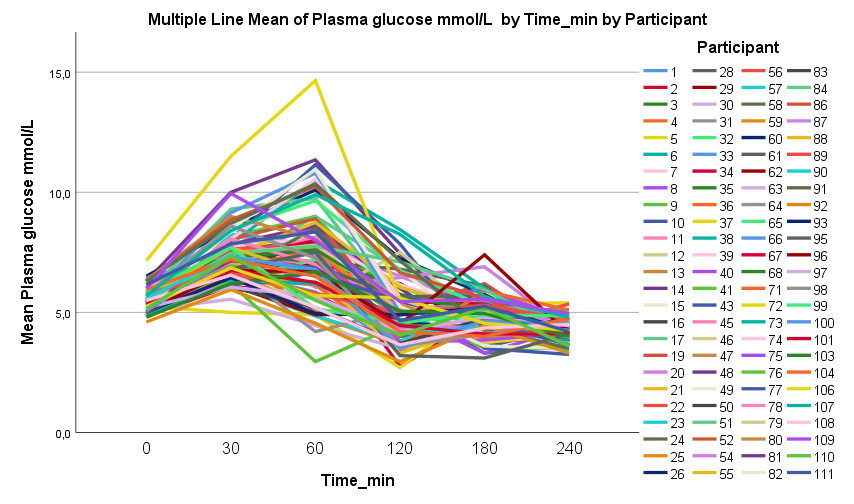 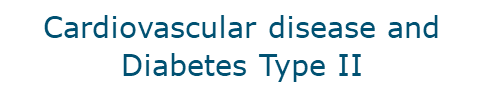 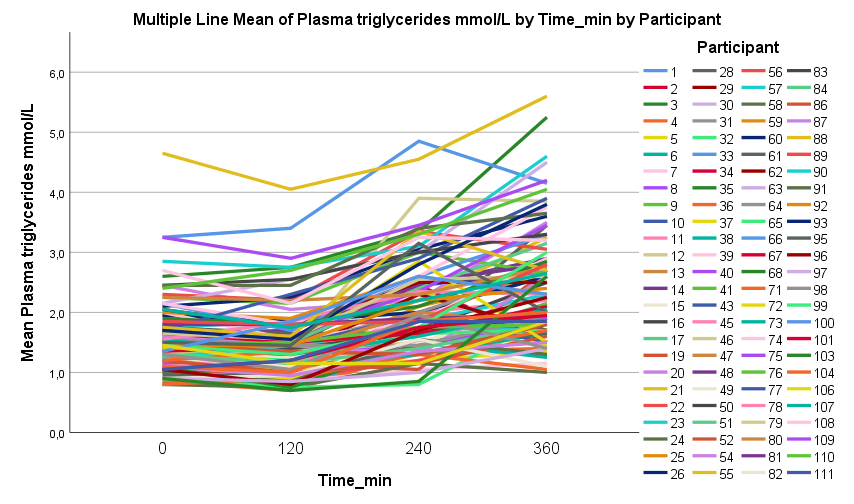 2
Me My Diet and I
OVERALL OBJECTIVE: 
To develop a digital twin that will give personalized dietary advice to reduce the personal after-meal triglyceride (fat) response.
3
What is a digital twin?
A digital twin is a virtual representation that serves as the real-time digital counterpart of a physical object or process; 
In our case a human
Metabolic response to nutrition
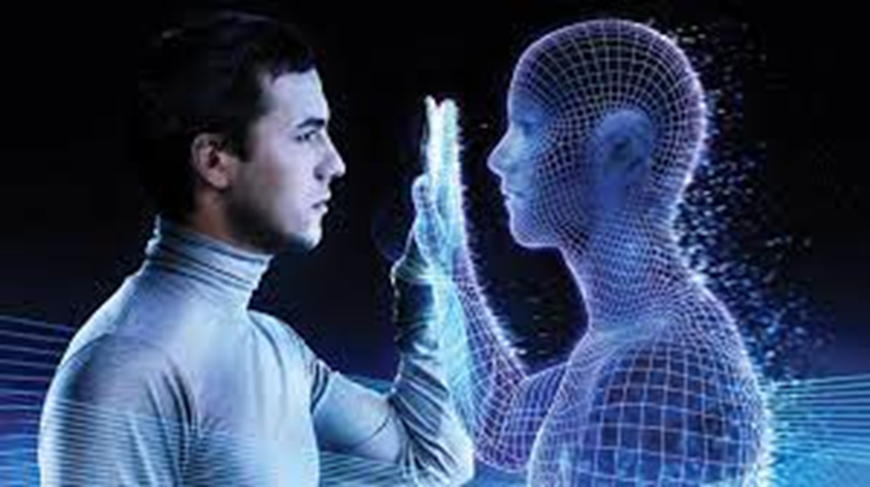 Digital twin
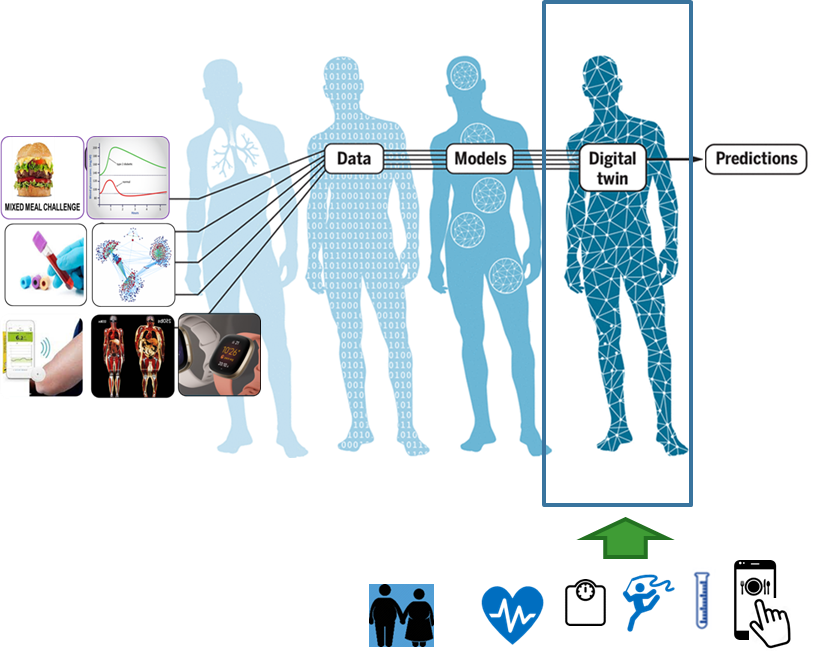 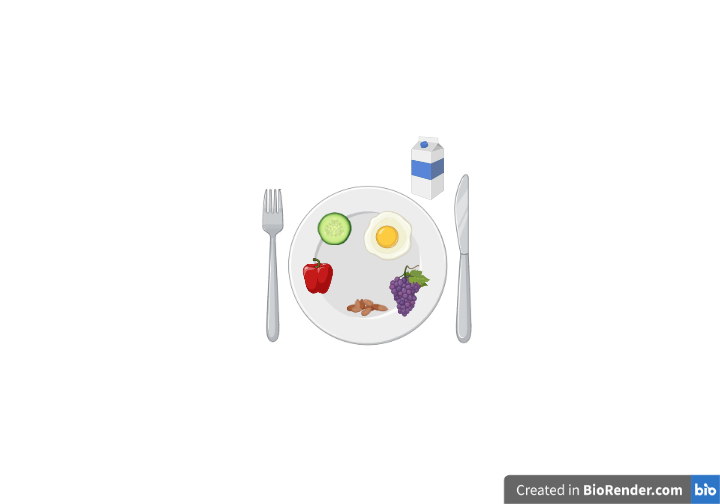 Predicted personalized dietary advice
Real-time feed back
JP Laubenbacher JP et al, Science,  Mar 2021
Envisioned digital twin
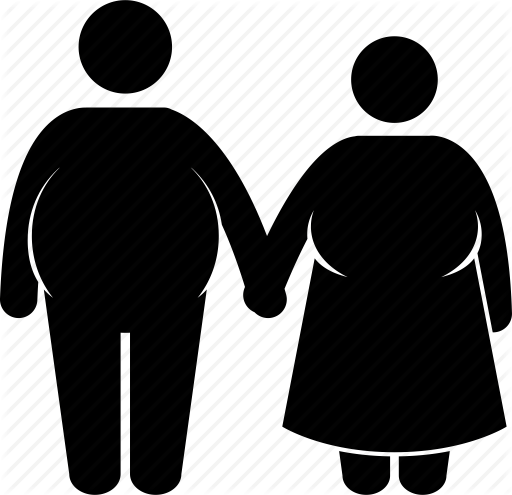 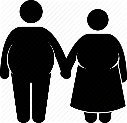 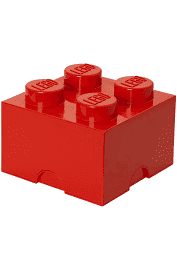 Personalized dietary advice
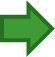 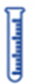 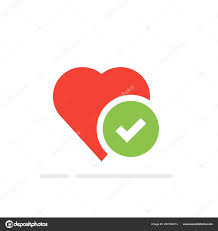 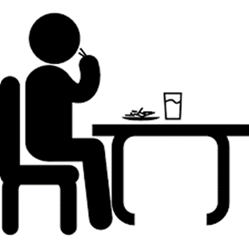 Overweight middle age male and female
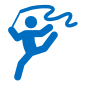 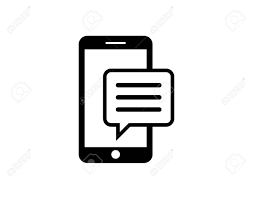 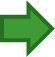 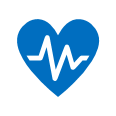 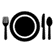 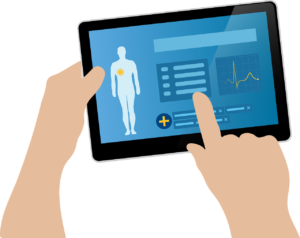 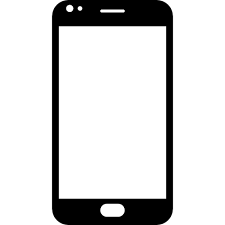 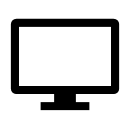 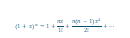 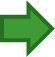 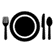 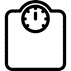 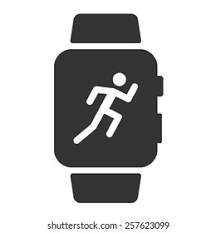 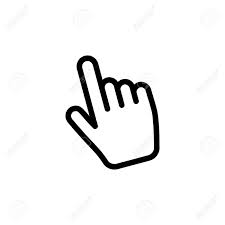 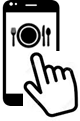 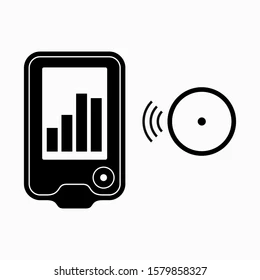 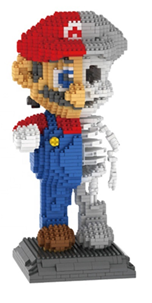 Digital twin available in 
Personal Health environment (PGO)
Real-time data sensors 
and other registration
Algorithm to predict personal postprandial response
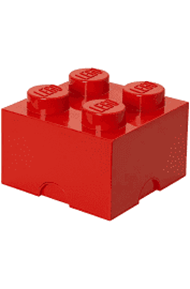 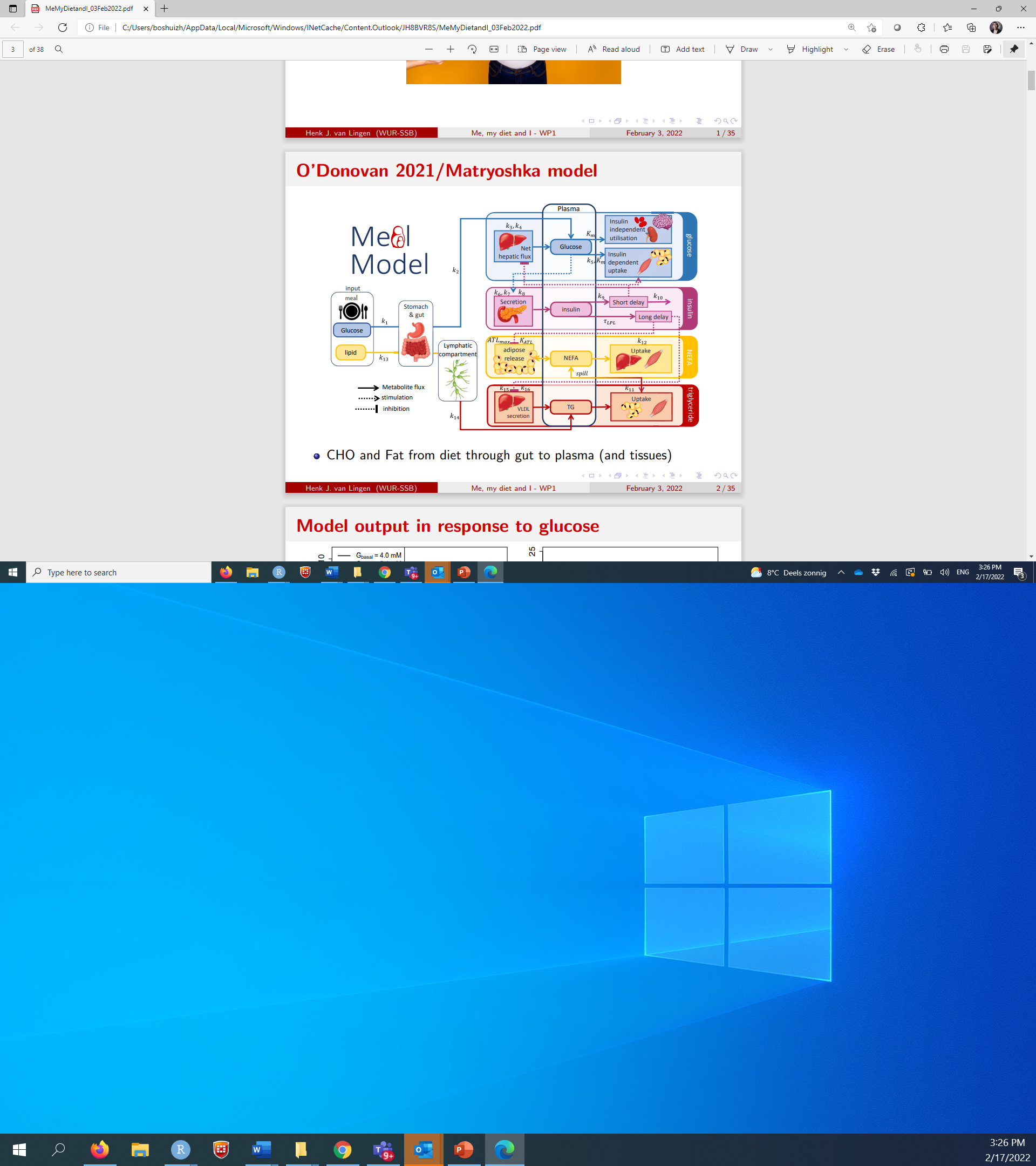 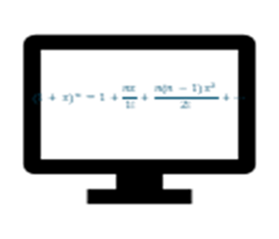 O'Donovan  et al. iScience. 2022
Prediction model for meal response
Fasting TAG, liver fat, lipid profiles, vitamin B12
7
Persons react different on the same meal
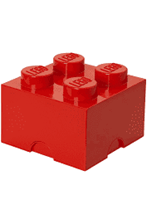 PERSON 1			PERSON 34
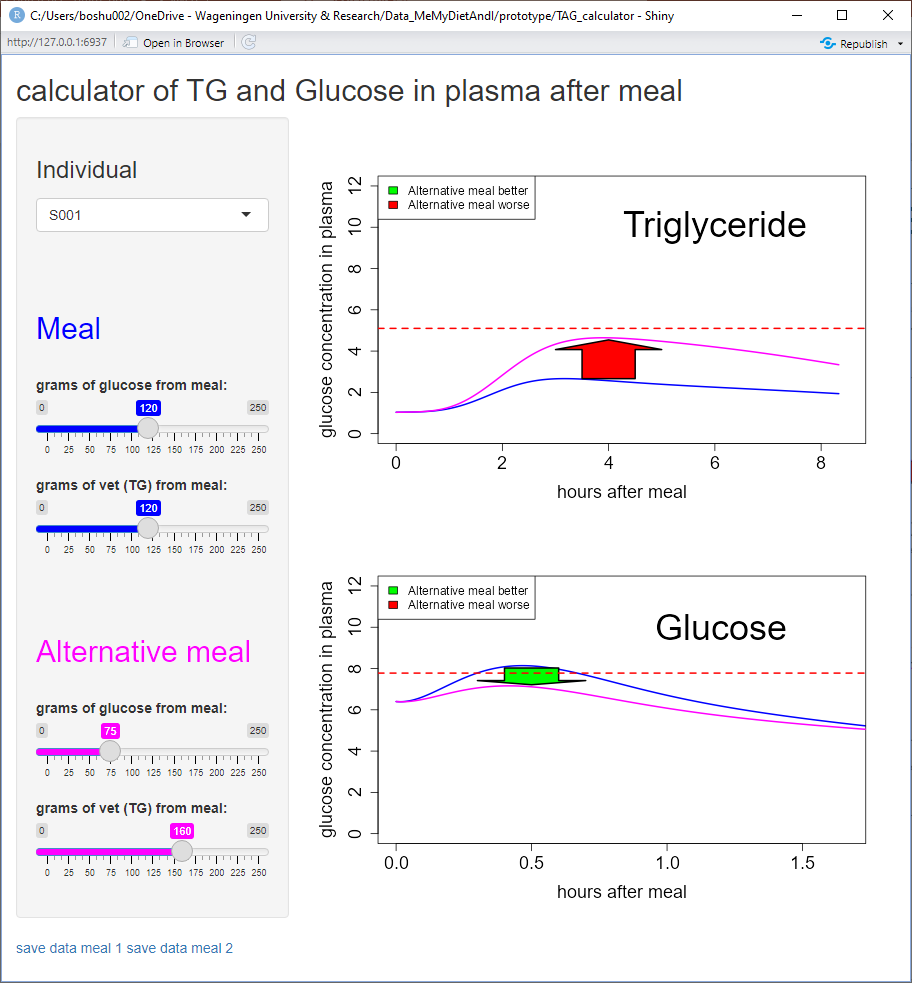 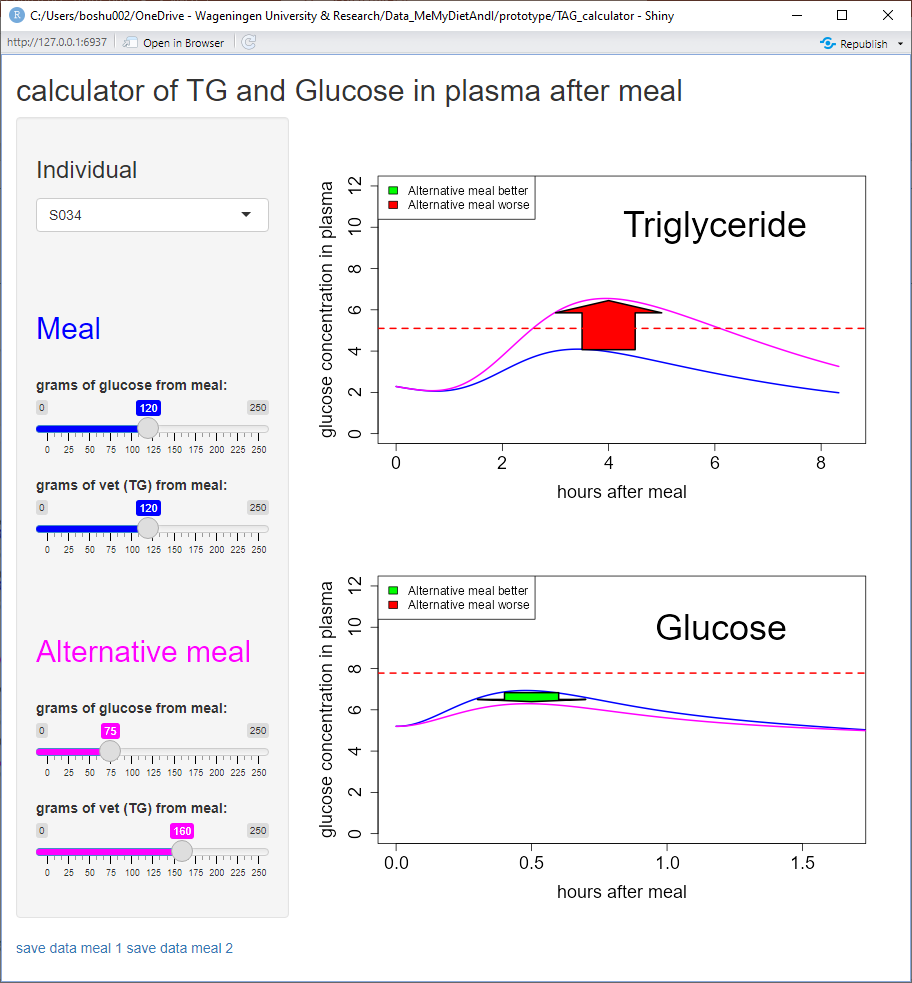 8
Envisioned digital twin
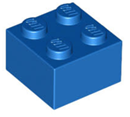 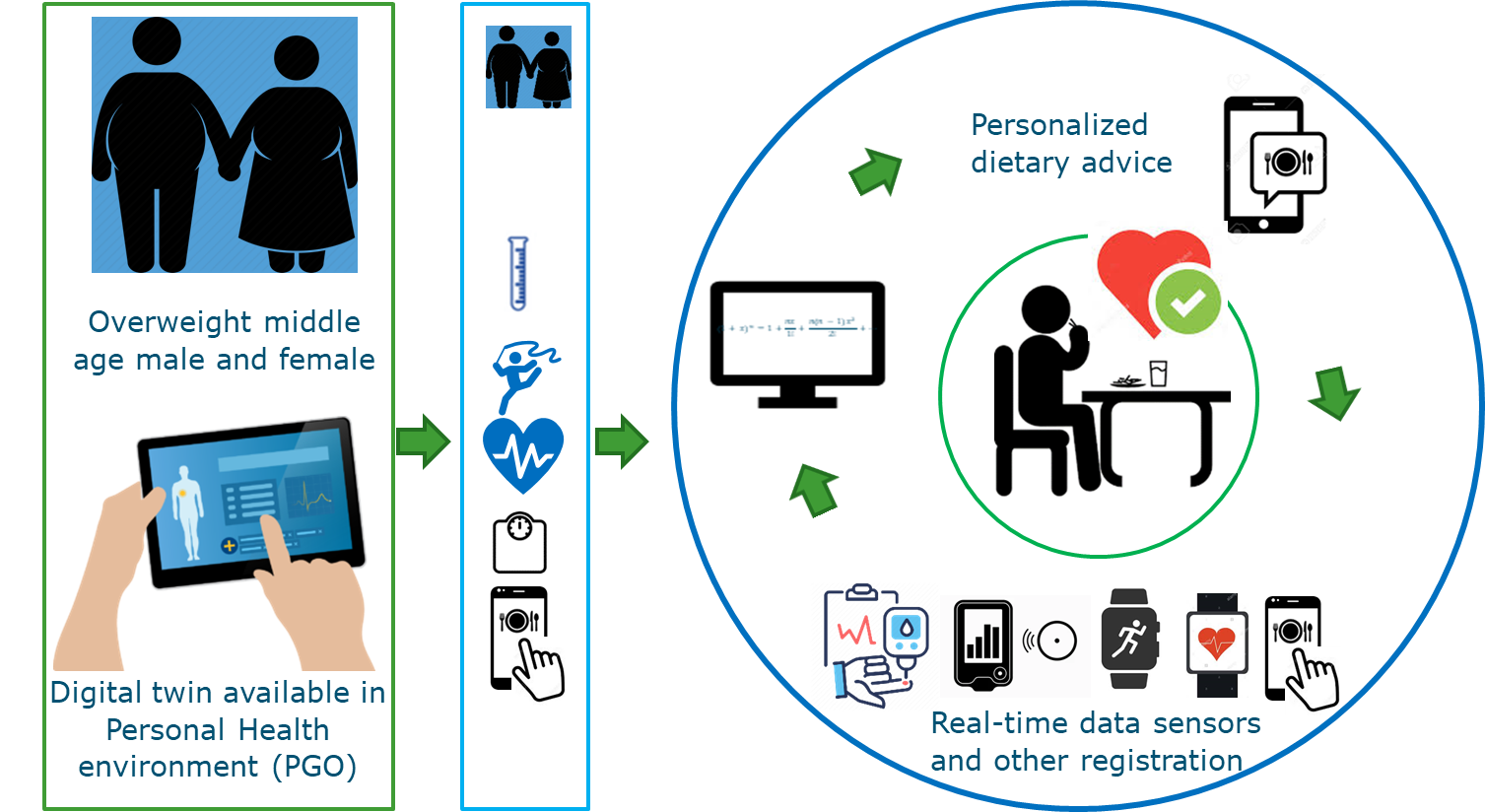 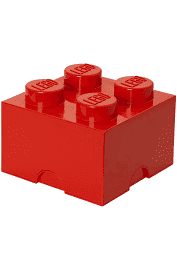 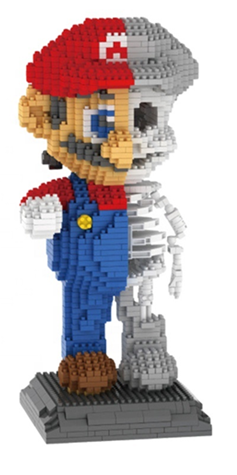 Combining databases to enable automatically dietary advice
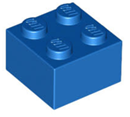 Combining the following databases:
Nutritional content (NEVO)
Taste
Meal moment
Sustainability

Building an ontology to automatically create dietary advice – meal plan generation
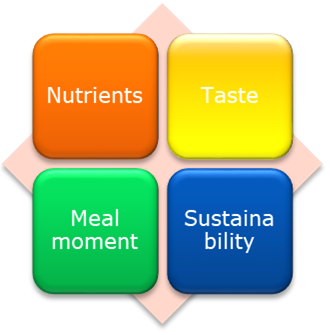 10
Combining datasets
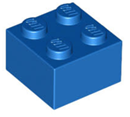 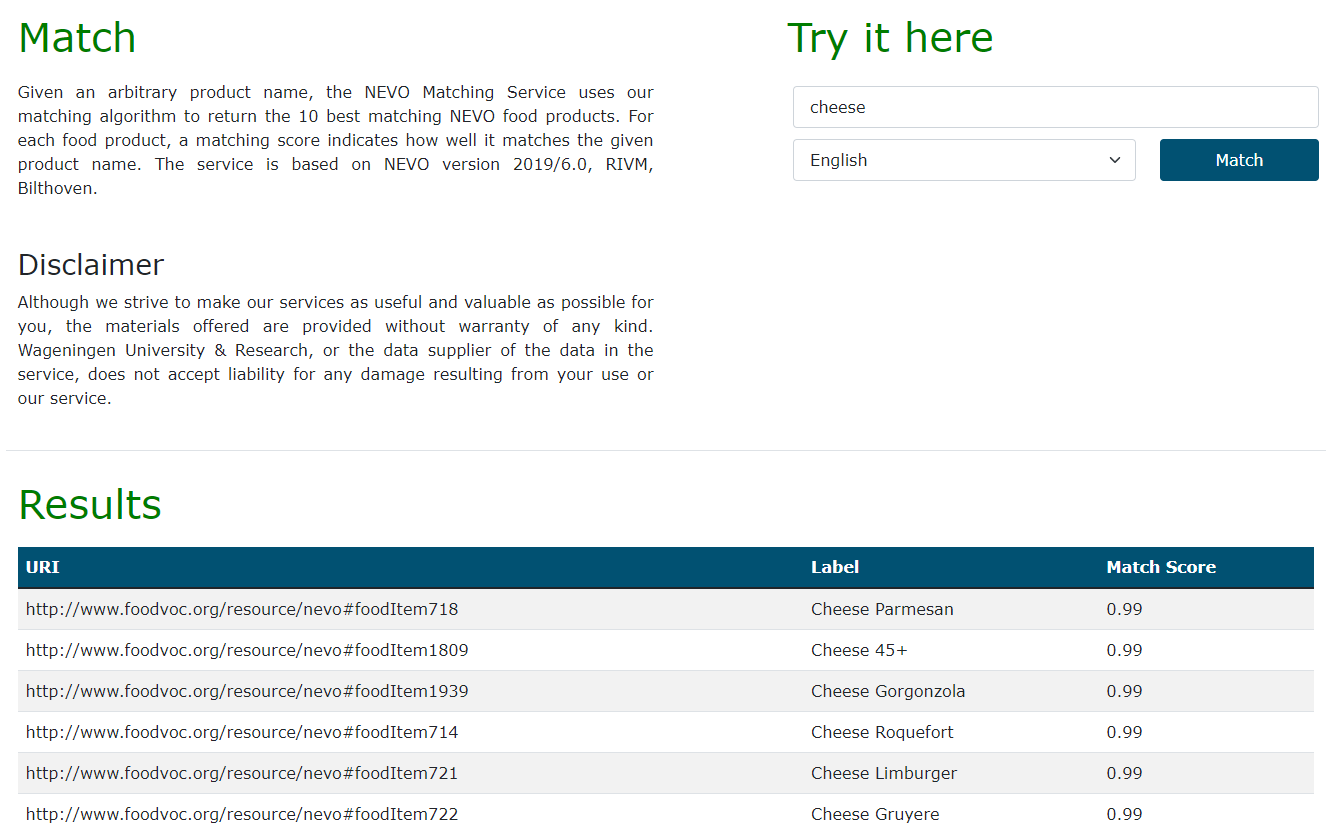 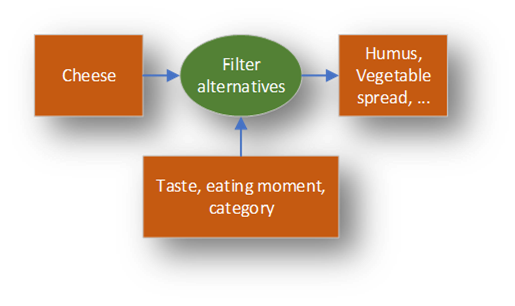 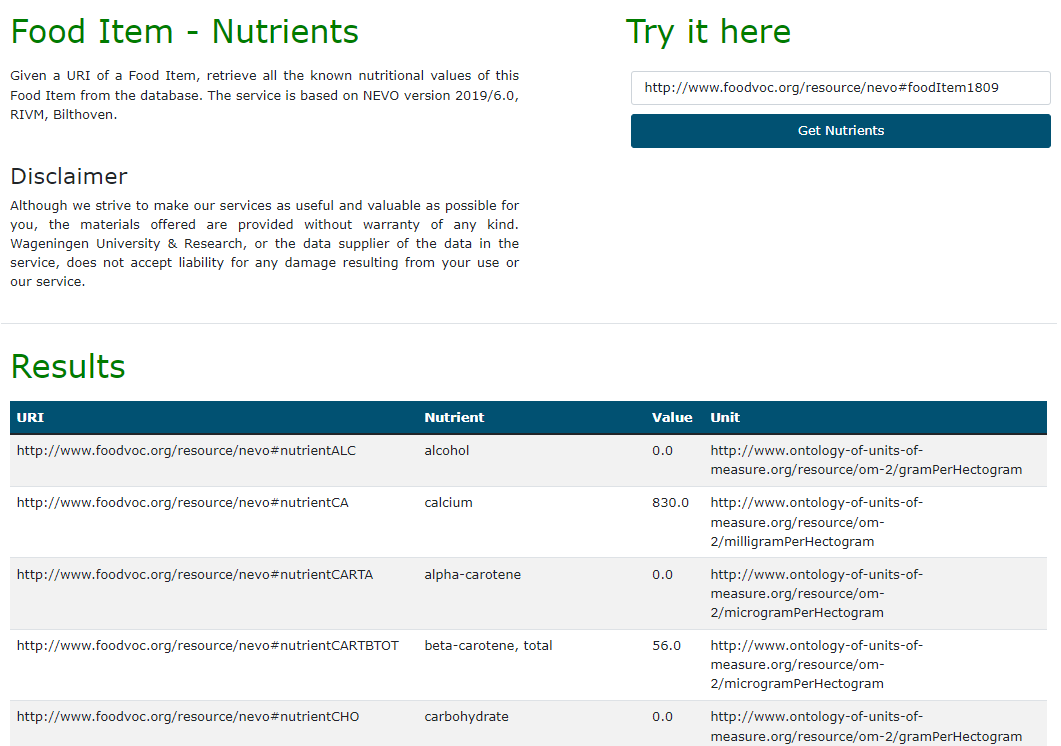 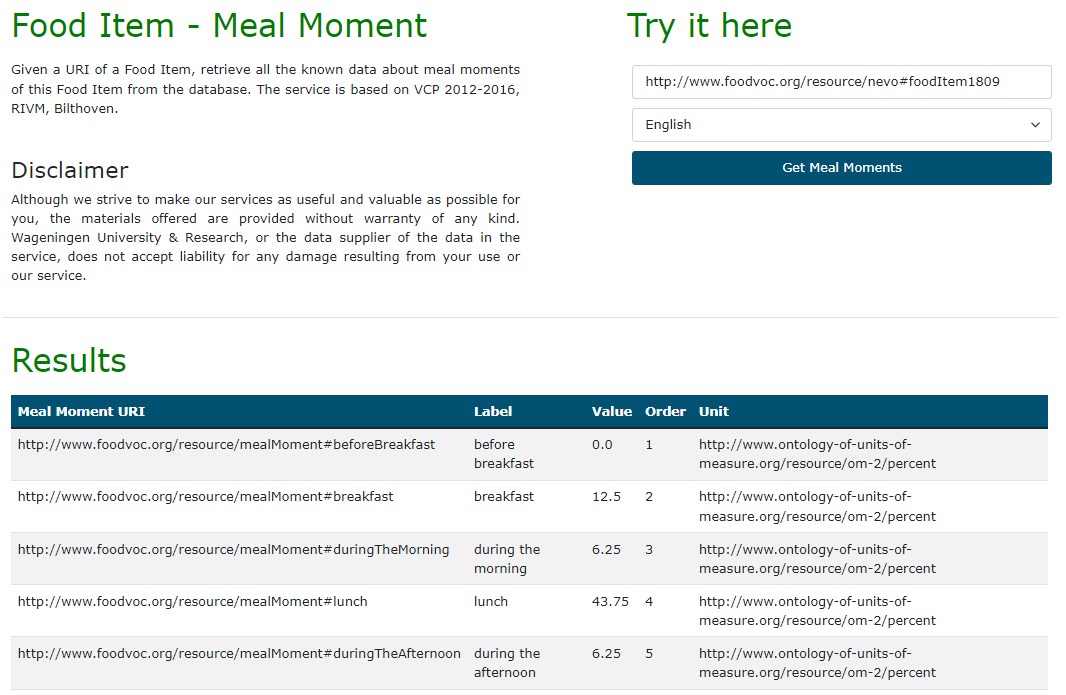 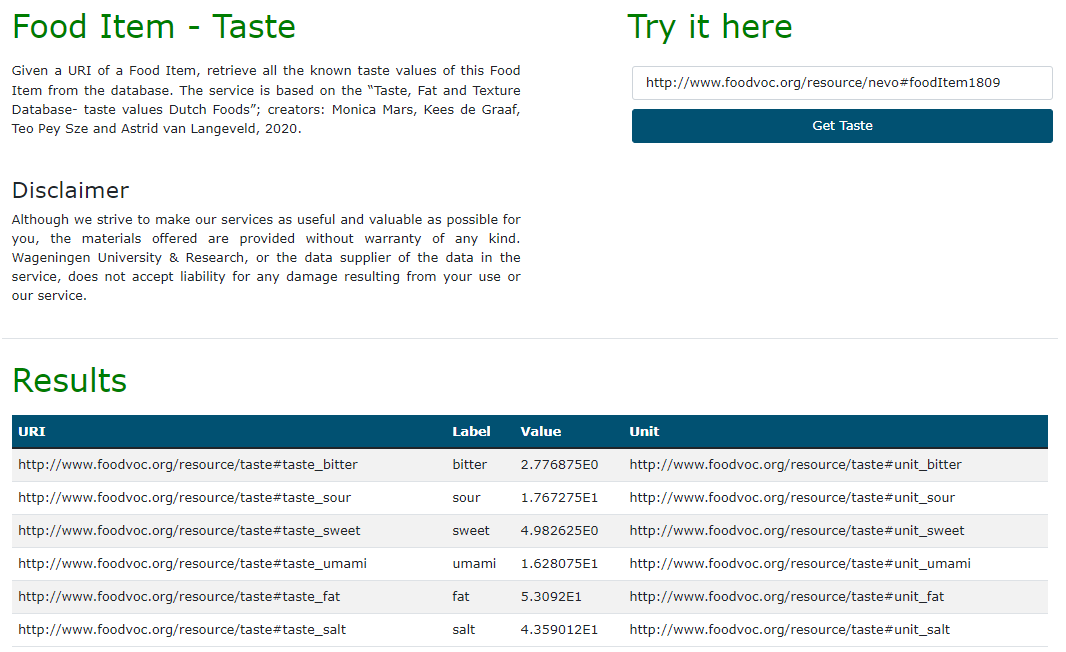 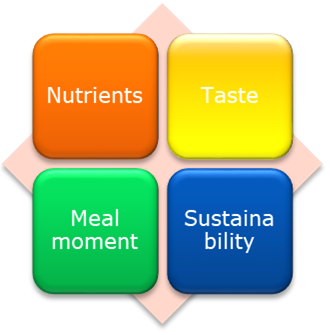 11
Meal plan generation
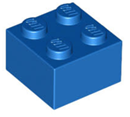 Meal plan
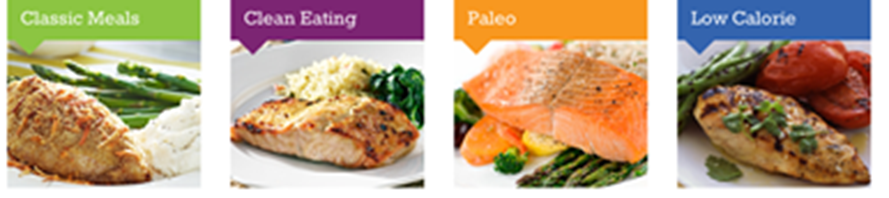 Evolutionary  and genetic algorithms
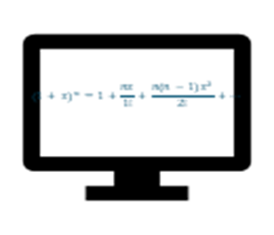 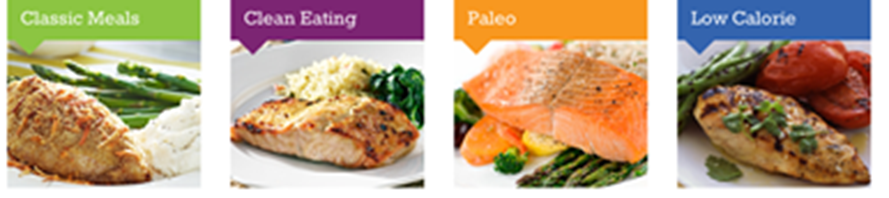 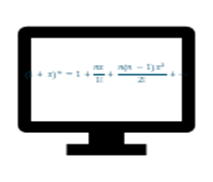 More PUFA, less carbohydrates equal fiber
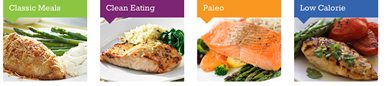 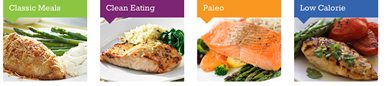 12
Envisioned digital twin
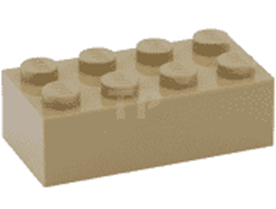 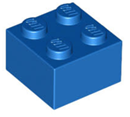 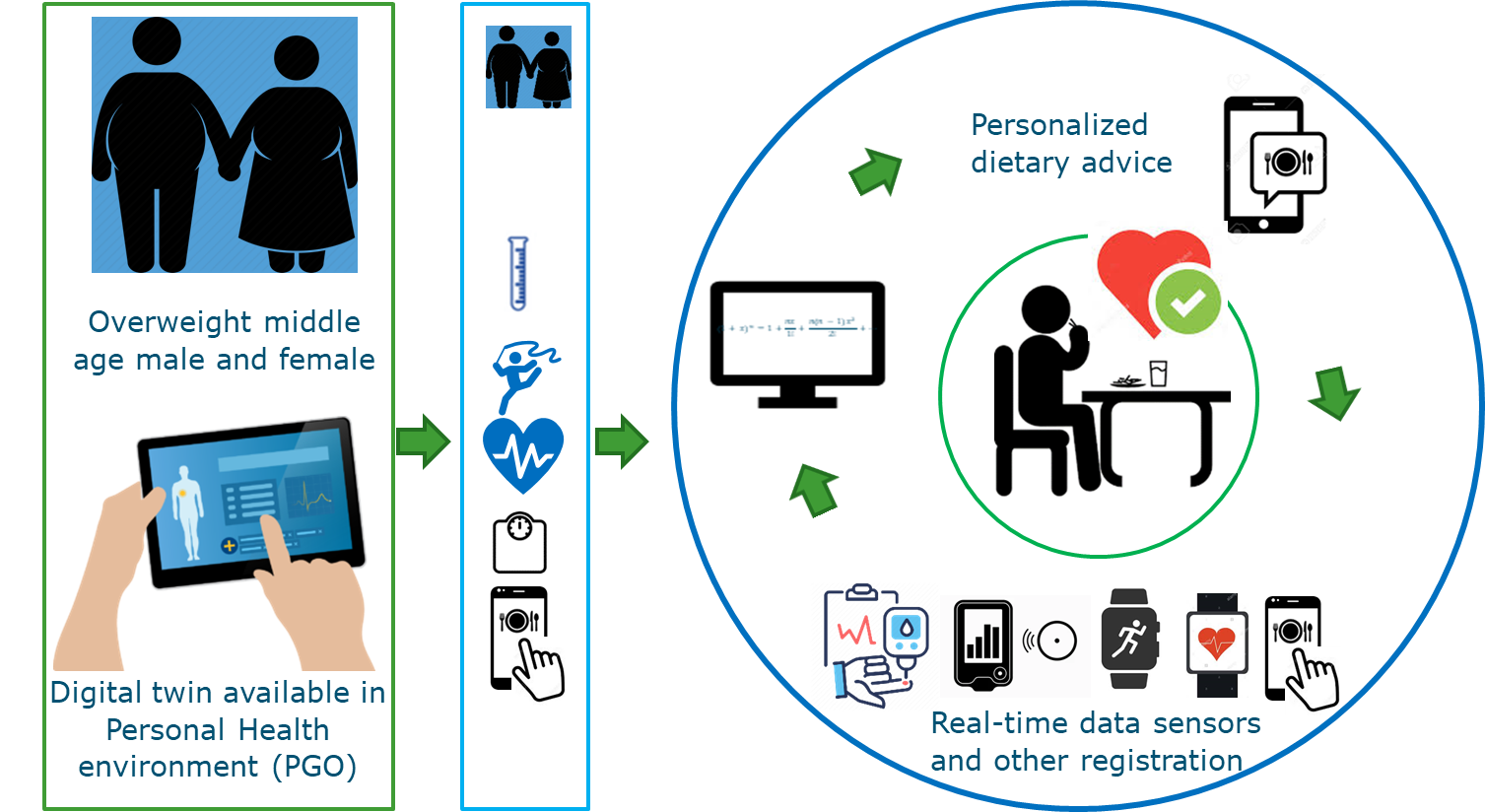 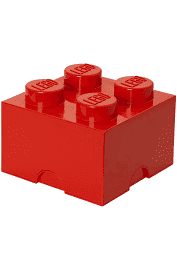 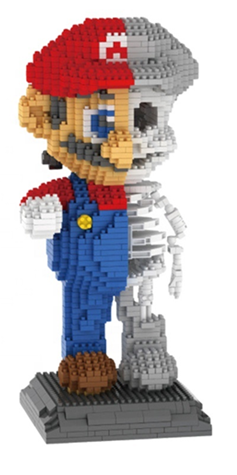 How to increase consumer acceptance of personalized dietary/food advice?
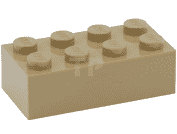 Literature Review: Examining factors in consumer acceptance of personalized nutrition services 
Consumer Acceptance Study on personalizing food advice towards preferences: Examining product advice based on preferred food taste
14
What does the scientific literature say about consumer acceptance for personalized dietary advice?
Overview of Examined Factors for Consumer Acceptance of Personalized Dietary Advice
Literature Review: Insights and Implications
Insights
Personalized approaches typically outperform other approaches
Advice should consider whether consumers are willing to change and what they can do (e.g., costs, self-efficacy)

Missing links
Algorithmic personalization is still simplistic
Personalizing advice towards user preferences
Use of Recommender SystemsShowing dietary advice, products or meals based on: 
What a user liked, consumed, or bought previously, by leveraging product or meal content (e.g., product names, ingredients)
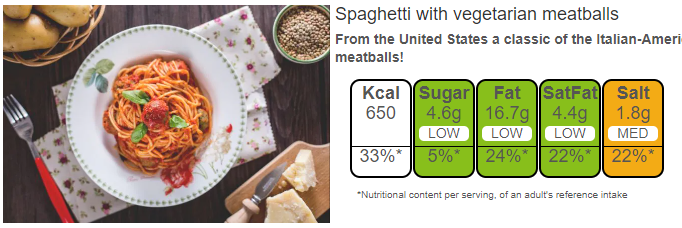 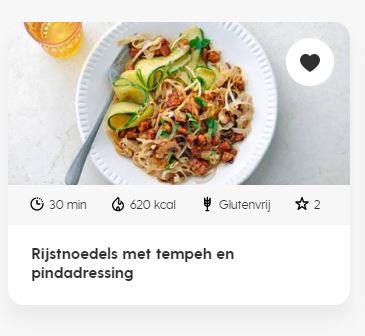 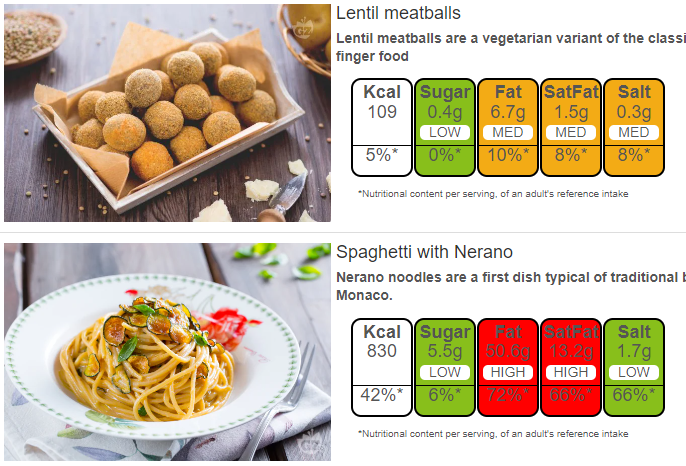 Example: https://recipe-study.wur.nl
Literature Review: Insights and Implications
Insights
Personalized approaches typically outperform other approaches
Advice should consider whether consumers are willing to change and what they can do (e.g., costs, self-efficacy)

Missing links
Algorithmic personalization is still simplistic
Personal preferences are not included in the advice
E.g., the taste preferences
Personalizing food advice based on a product’s preferred taste
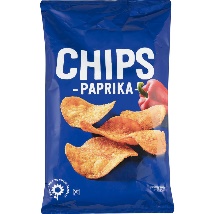 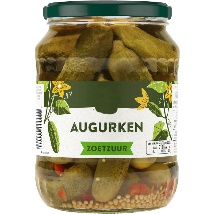 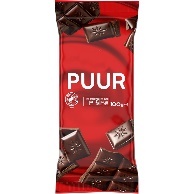 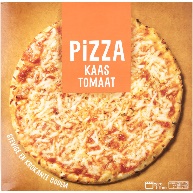 Personalizing advice towards user preferences
Recommending products based on a chosen reference product
Matching products on taste and product category, per eating moment (e.g.,: breakfast, milk products)
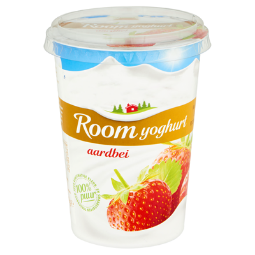 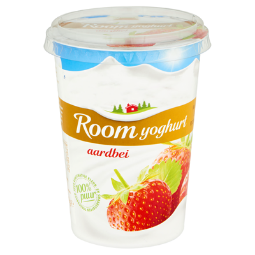 [Speaker Notes: Plaatje van voorbeeld met producten]
Personalizing advice towards user preferences
Recommending products based on a chosen reference product
Matching products on taste and product category, per eating moment (e.g.,: breakfast, milk products)
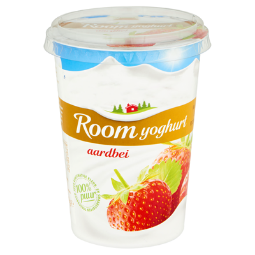 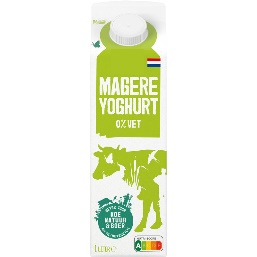 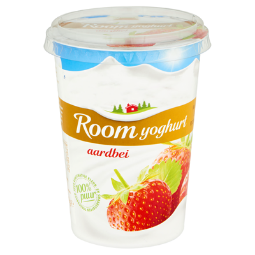 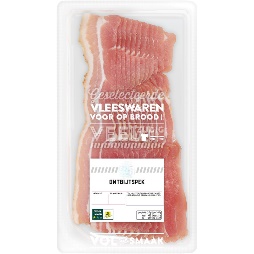 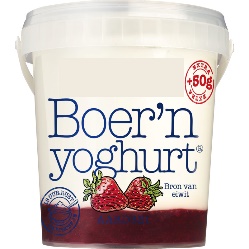 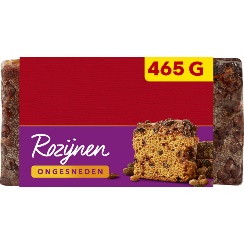 [Speaker Notes: Plaatje van voorbeeld met producten]
So how does it work: meet Mario and LuigiThey look similar on the outside, but have different responses to meals, needs and preferences
Phenotype: male, BMI: 27kg/m2, high fasting TG, relatively high liver fat 

Preferences: likes Italian food, lactose intolerant, loves meat
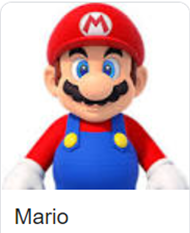 Phenotype: male, BMI: 25kg/m2, low fasting TG, relatively low liver fat 

Preferences: likes to snack, cheese lover, green lifestyle, vegetarian
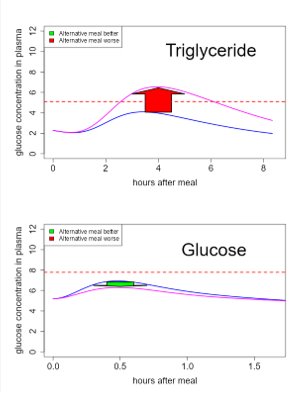 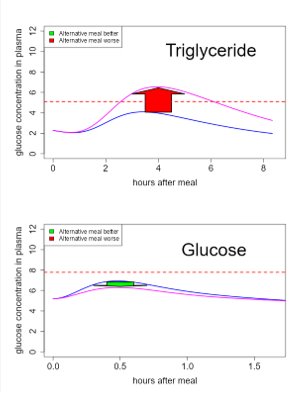 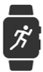 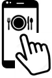 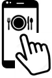 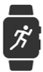 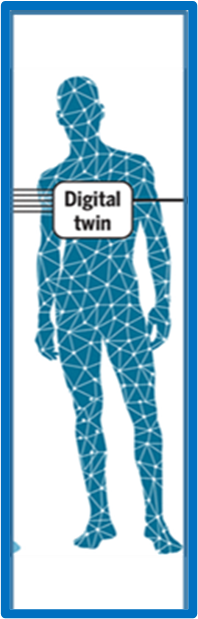 Predicted meal response
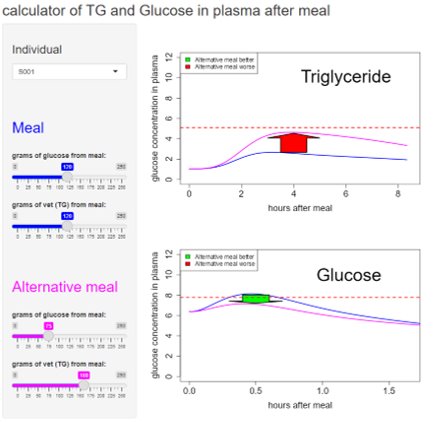 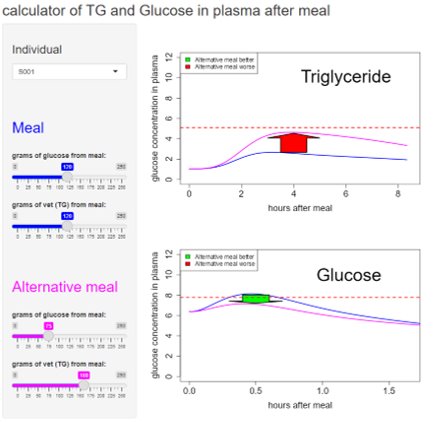 Personalised advice
Feedback loop
Our digital twin
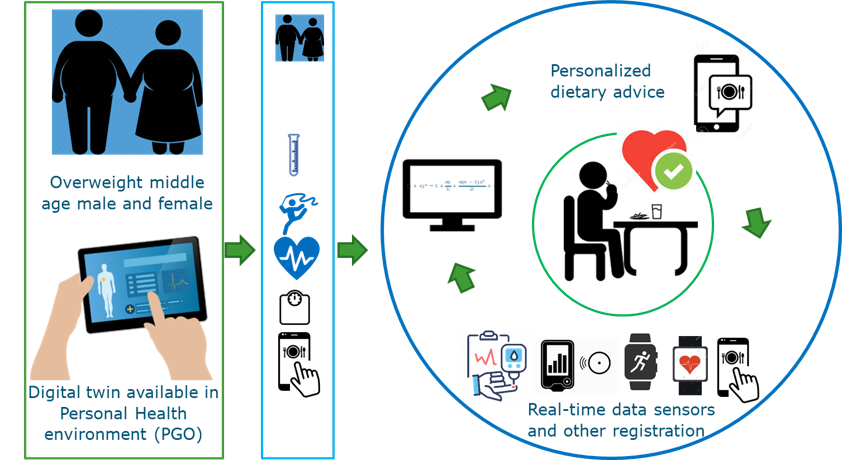 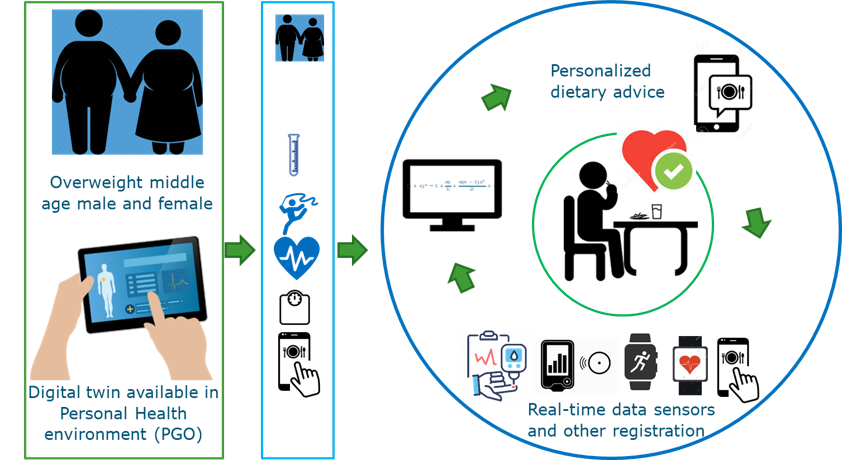 More  PUFA, less carbohydrates, equal fibre
More fibres, less SFA, equal carbohydrates
Personalised meal plans
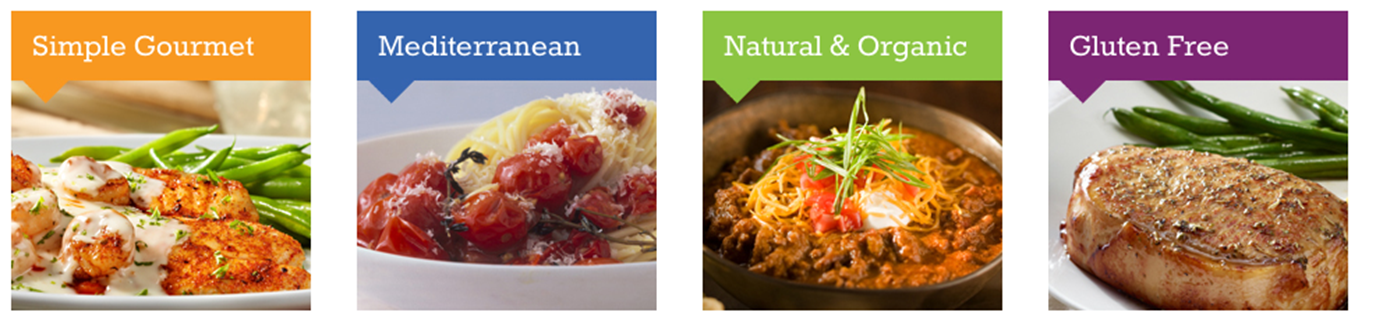 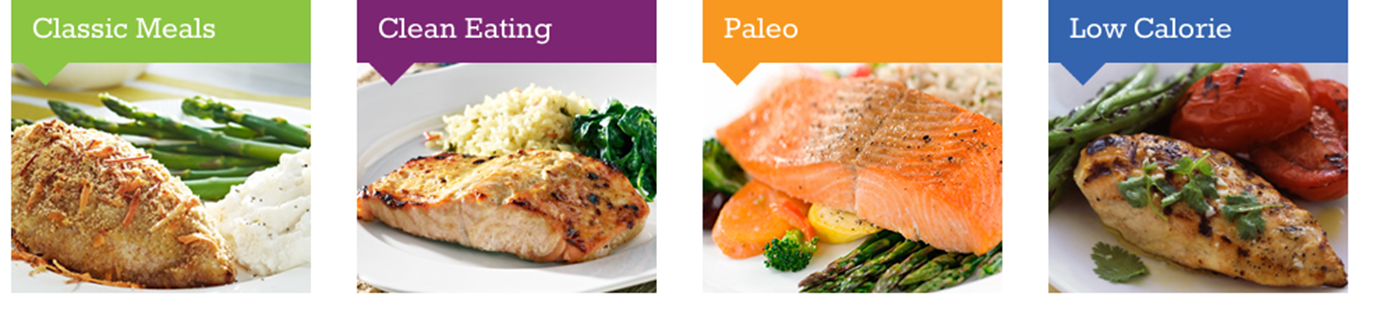 Me My Diet and I   -  Team
WU
Human Nutrition & Health: Lydia Afman, Sander Kersten 
Laboratory of Systems and Synthetic Biology: Maria Suarez-Diez, Henk van Lingen
Marketing and Consumer Behaviour: Ellen Van Loo, Arnout Fischer, Alain Starke 
WR
Wageningen Economic Research: Marc-Jeroen Bogaardt, Machiel Reinders, Muriel Verain
Wageningen Food Biobased Research: Diederik Esser and Lorijn van Rooijen, Jan Top
Wageningen Plant Research, Subdivision Biometrics: Hendriek Boshuizen, Hubert Fonteijn
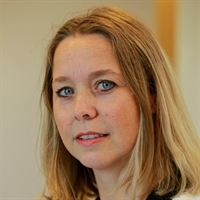 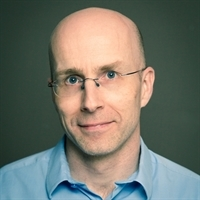 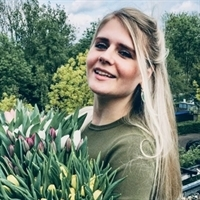 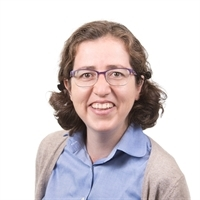 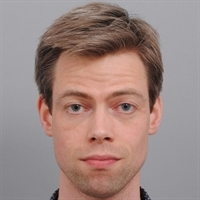 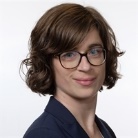 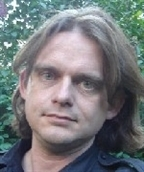 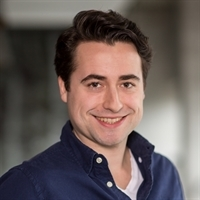 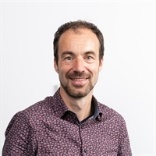 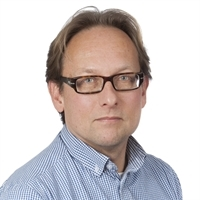 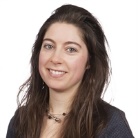 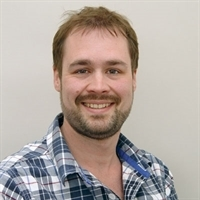 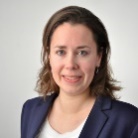 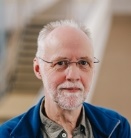 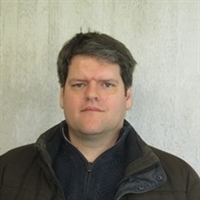 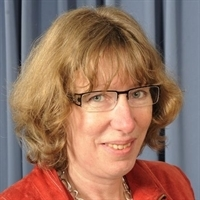